Презентація на тему “Документознавство”
Марченко П.А. ДЗ-2-1
Документозна́вство— наука про документ та документообіг; наукова дисципліна, яка досліджує процеси створення й функціонування документів та розробляє принципи побудови документно-комунікаційних систем та методи їхньої діяльності.
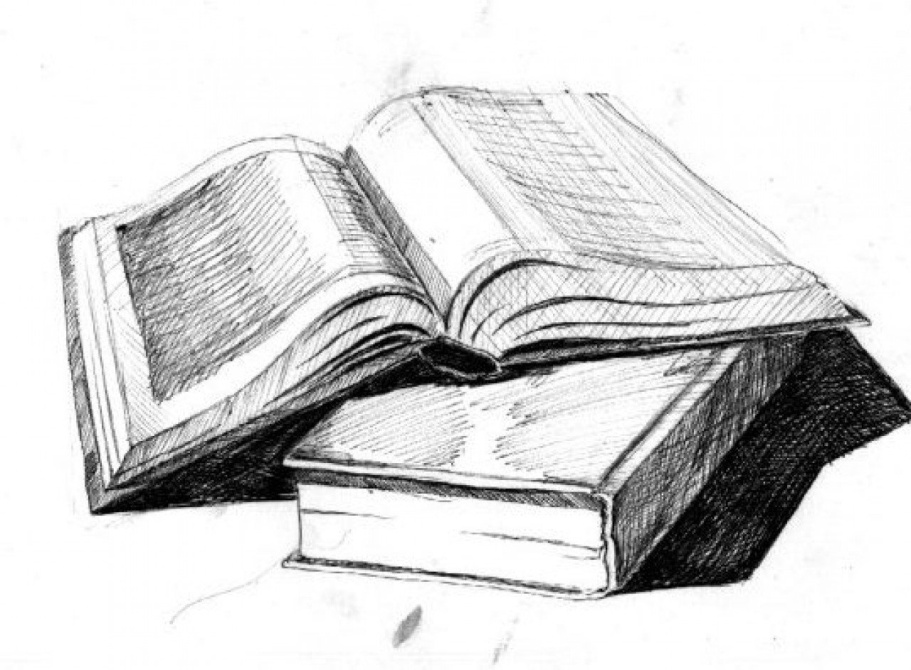 Об'єкт, предмет і структура документознавства
Об'єктом документознавства є комплексне вивчення документа як системного об'єкта, спеціально створеного для зберігання та розповсюдження інформації в просторі та в часі. Предметом документознавства — є створення наукового знання про документ в його єдності матеріальної та інформаційної складових, про закономірності його створення та функціонування в суспільстві.
Просторовий бар’єр
Діапазон пересування недокументованої інформації в просторі обмежений. Наприклад, звукові хвилі усного мовлення поширюються в дуже обмеженому просторі біля джерела їхнього виникнення — людини, що говорить. Просторовий бар'єр починається там, де вухо співрозмовника вже не в змозі уловити мова що говорить.
Часовий бар'єр
Матеріальний носій із закодованою інформацією поширюється не тільки в просторі, але і в часі. Передавальну інформацію документ і сприймаючий суб'єкт повинні зістиковуватися в часі. Але в реальному світі об'єкти розділені простором.
Незважаючи на тісний зв'язок документознавства із джерелознавством, між ними є істотні розходження, 
	які спостерігаються:
в об'єкті дослідження (джерелознавство вивчає, крім письмових документальних джерел, також й інші види й форми історичних джерел, зокрема, речовинні);
з метою дослідження (джерелознавство вивчає документ із метою вироблення методів витягу необхідної інформації);
у хронології (джерелознавство вивчає документи винятково в ретроспективному середовищі, а документознавство — також в оперативному й у перспективному середовищі).
Чимало спільного можна виявити також між документознавством і книгознавством. 
Їх зближають:
інформаційна, соціальна сутність об'єктів дослідження — документа й книги; багато в чому однакові цілі й функції;
папір як загальний матеріальний носій інформації
лист як однаковий спосіб передачі інформації.
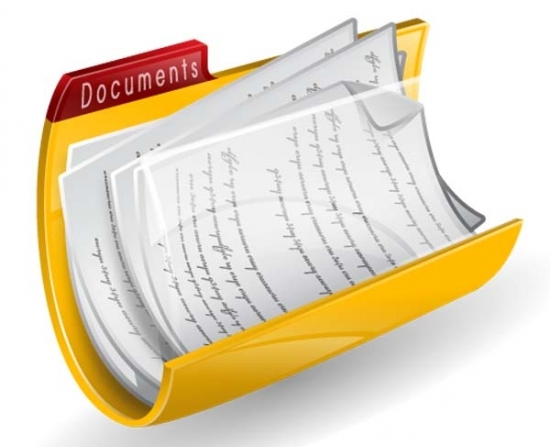 Дякую за увагу!